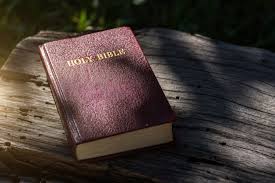 The Bible
Exegesis 
“careful, systematic study of the Scriptures to discover the original, intended meaning”
What the text meant!

Hermeneutics
“seeking the contemporary relevance of ancient texts” 
What the text means!

Importance of above: rule out improbable interp/reminds us about presuppositions we bring to the text. (Biblical cross not t, but T)
Good Interpretation (2 Parts)
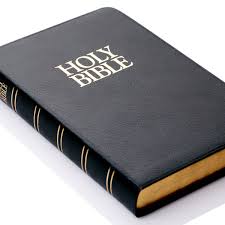 Where do we Start?
The Bible: its authors and message
Collection of Books (73 for Catholics; 66 for Protestants) written over 1500 years by over 30 human authors, all of whom were influenced and inspired by the Holy Spirit.

Original Languages – Hebrew and Aramaic (OT), Greek (NT)
בְּרֵאשִׁית, בָּרָא אֱלֹהִים, אֵת הַשָּׁמַיִם, וְאֵת הָאָרֶץ  - Genesis 1:1
ἐν ἀρχῇ ἦν ὁ λόγος, καὶ ὁ λόγος ἦν πρὸς τὸν θεόν, καὶ θεὸς ἦν ὁ λόγος.  - John 1:1

Biblical Message in Three Words
Creation 
Fall 	
Redemption

Biblical Message in Three Sentences (Dan Barbera)
God Made it.
We Broke it.
Jesus Fixes it.
The Different Parts of the Bible
Hebrew Bible (OT) - TaNaKh
New Testament
Ta = Torah (Law)
Genesis, Exodus, Leviticus, Numbers, Deuteronomy
Na = Nebiim (Prophets)
Former – Joshua, Judges, 1 and 2 Samuel, 1 and 2 Kings

Latter – Isaiah, Jeremiah, Ezekiel, Book of 12
Kh = Khetubim (Writings)
Psalms, Proverbs, Job, Song of Solomon, Ruth, Lamentations, Ecclesiastes, Esther, Daniel, Ezra, Nehemiah, 1 and 2 Chronicles
Gospels
Matthew, Mark, Luke, John
History
Acts
Epistles
Romans, 1 and 2 Corinthians, Galatians, Ephesians, Philippians, Colossians, 1  and 2 Thessalonians, 1 and 2 Timothy, Titus, Philemon, Hebrews, James, 1 and 2 Peter, 1-3 John, Jude
Apocalypse 
Revelation
Examples of Different Genres
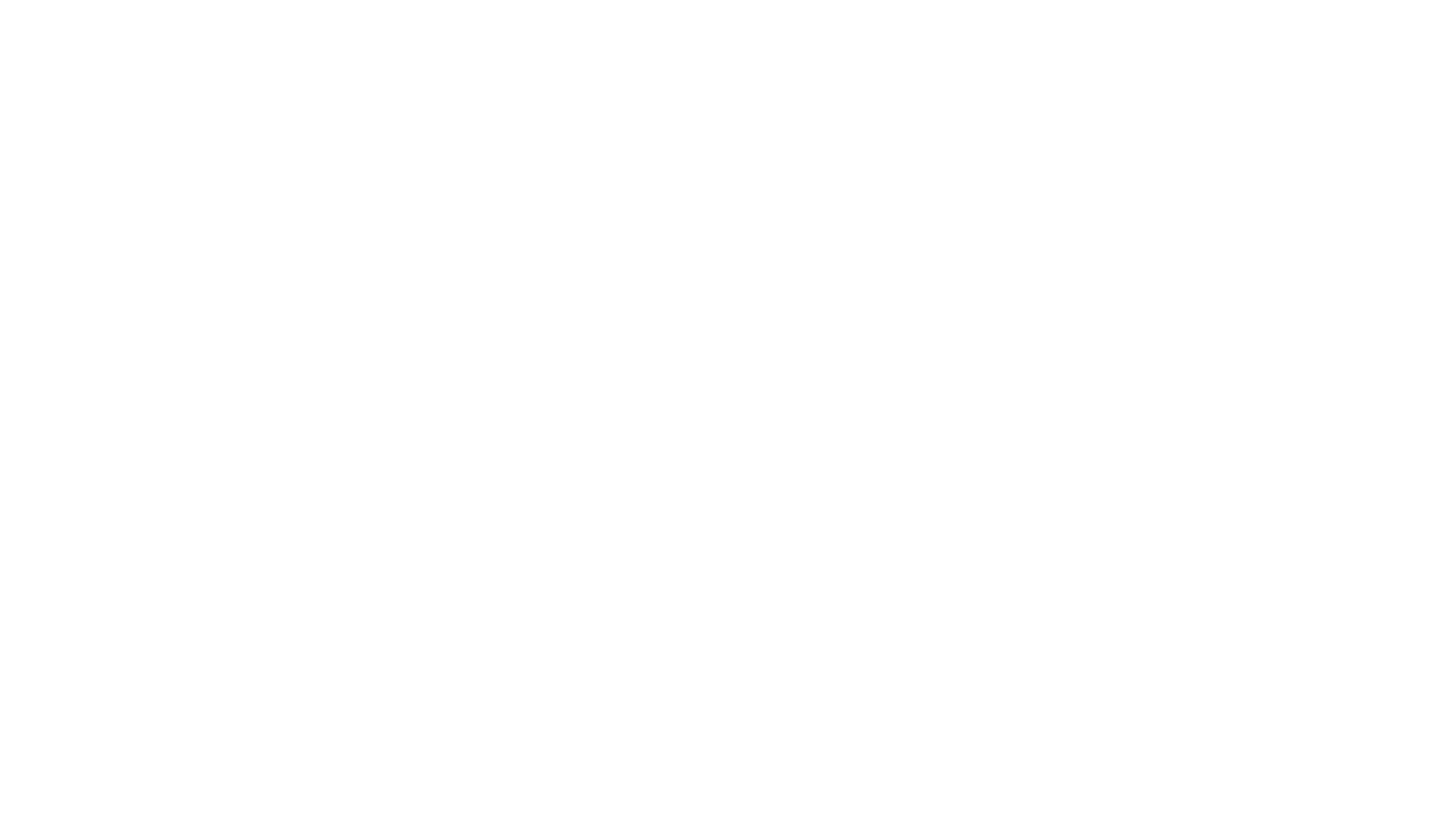 Examples of Different Genres (Cont.)
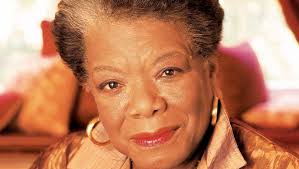 You may write me down in history
	With your bitter, twisted lies,
You may tread me in the very dirt	
	But still, like dust, I’ll rise
The Bible contains different genres.
Narratives
stories illustrating what God is doing to or through people
Law(s)
Standards given by God to regulate His people. One followed these laws not to become a member of God’s community but as a response of gratitude to God’s act of redemption/deliverance. 
Prophetic Literature
Enforced God’s Covenant by reminding about blessings/curses of the Law.
Gospels
Books about the life and teaching of Jesus. Crucial to understanding the gospels is a familiarity with the kingdom of God that Jesus’ ministry brings about.
Parables
“told to address and capture the hearers, to bring them up short about their own actions, or to cause them to respond in some way to Jesus and His ministry”
Psalms
Songs/prayers expressing the whole range of human emotions to God.
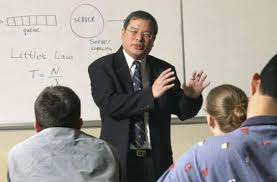 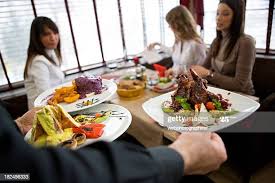 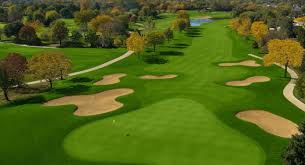 Context Matters!!!
“I Love this course!”
Biblical Contexts
Historical Context
Time/culture of author and readers – political, geographical, etc.
Occasion – why text is written/problems being addressed

Literary Context
Consideration of text in relation to what comes before and after.
Question to ask – What is main point? What comes next? Why?

Tools
Bible dictionaries, bible handbooks, biblical commentaries, study Bibles
Steps to take in Interpretation
Occasion of 1 Timothy